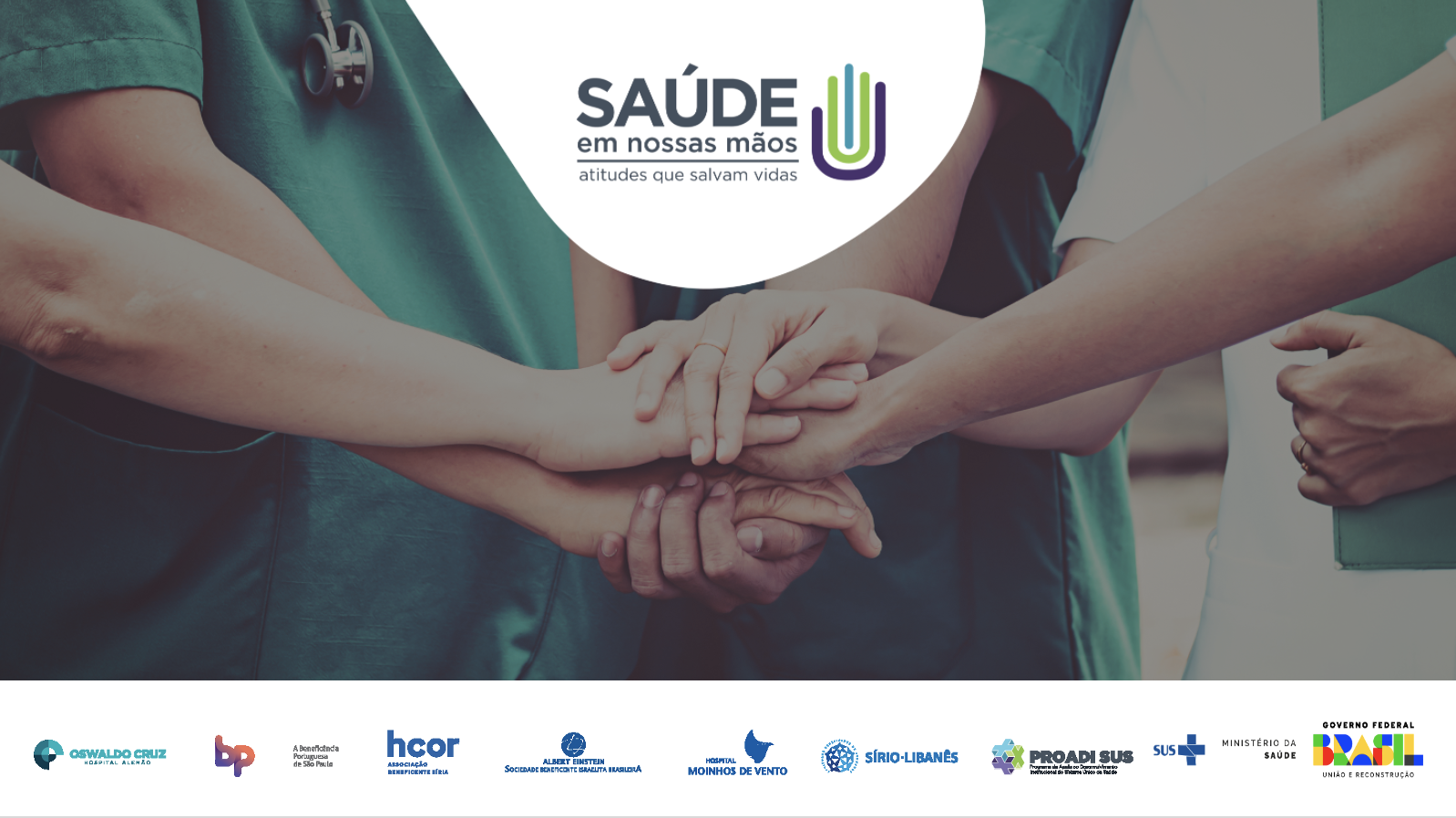 Colaborativa PROADI-SUS
Sessão de Aprendizagem Virtual – Liderança ( S8 )
Segurança do paciente como parte da visão estratégica da instituição
25-05-2023
Melhorando a Segurança do Paciente em Larga Escala no Brasil
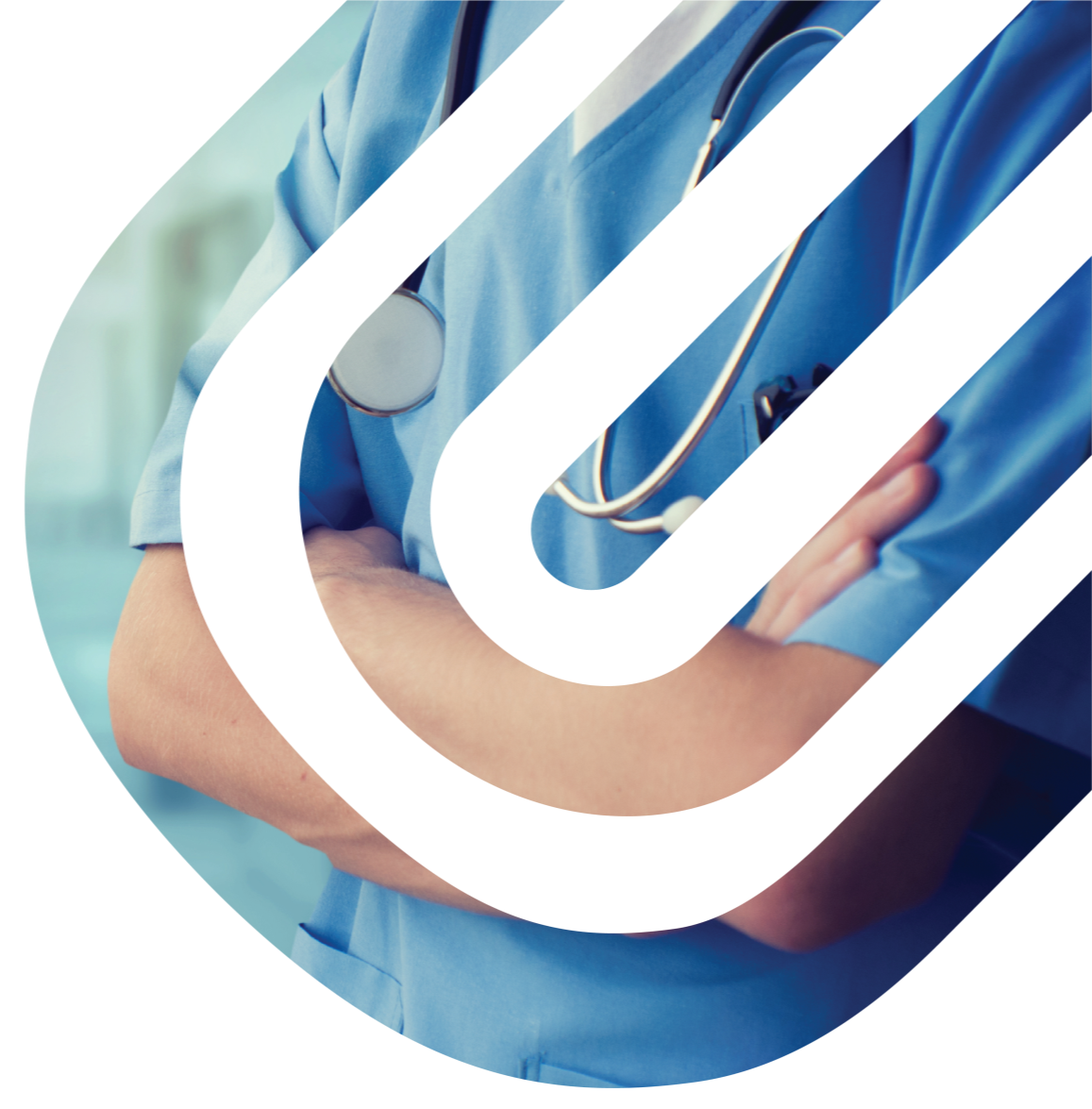 Pauta
Narrativa de liderança
Ana Paula Pinho
Onde se encontra o projeto SNM dentro do planejamento da instituição?
Estratégias sustentabilidade de projetos de melhoria
Elenara Ribas e Helena Santos
Próximos passos
_________________________________________________________________________
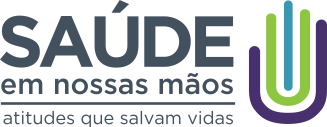 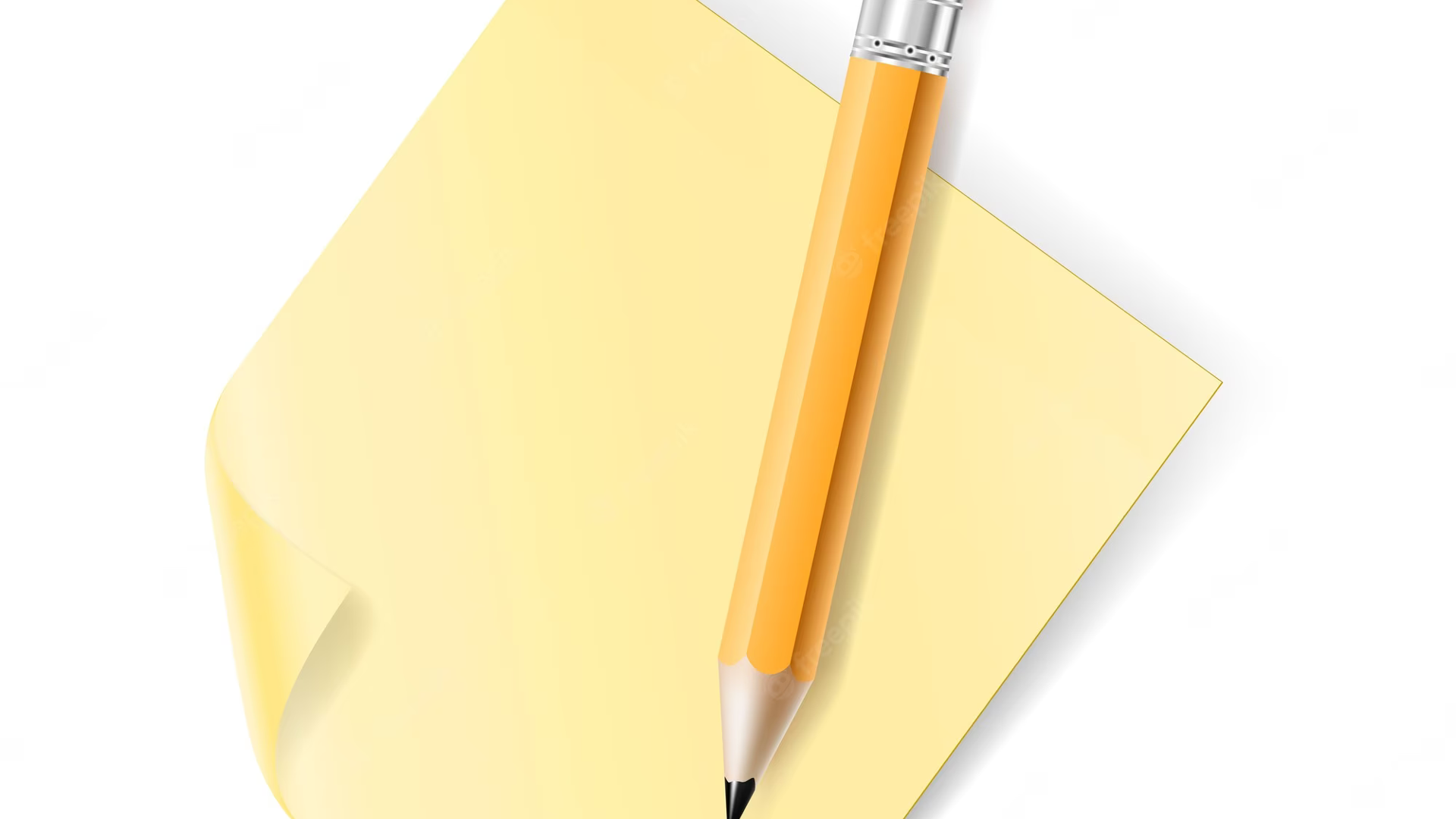 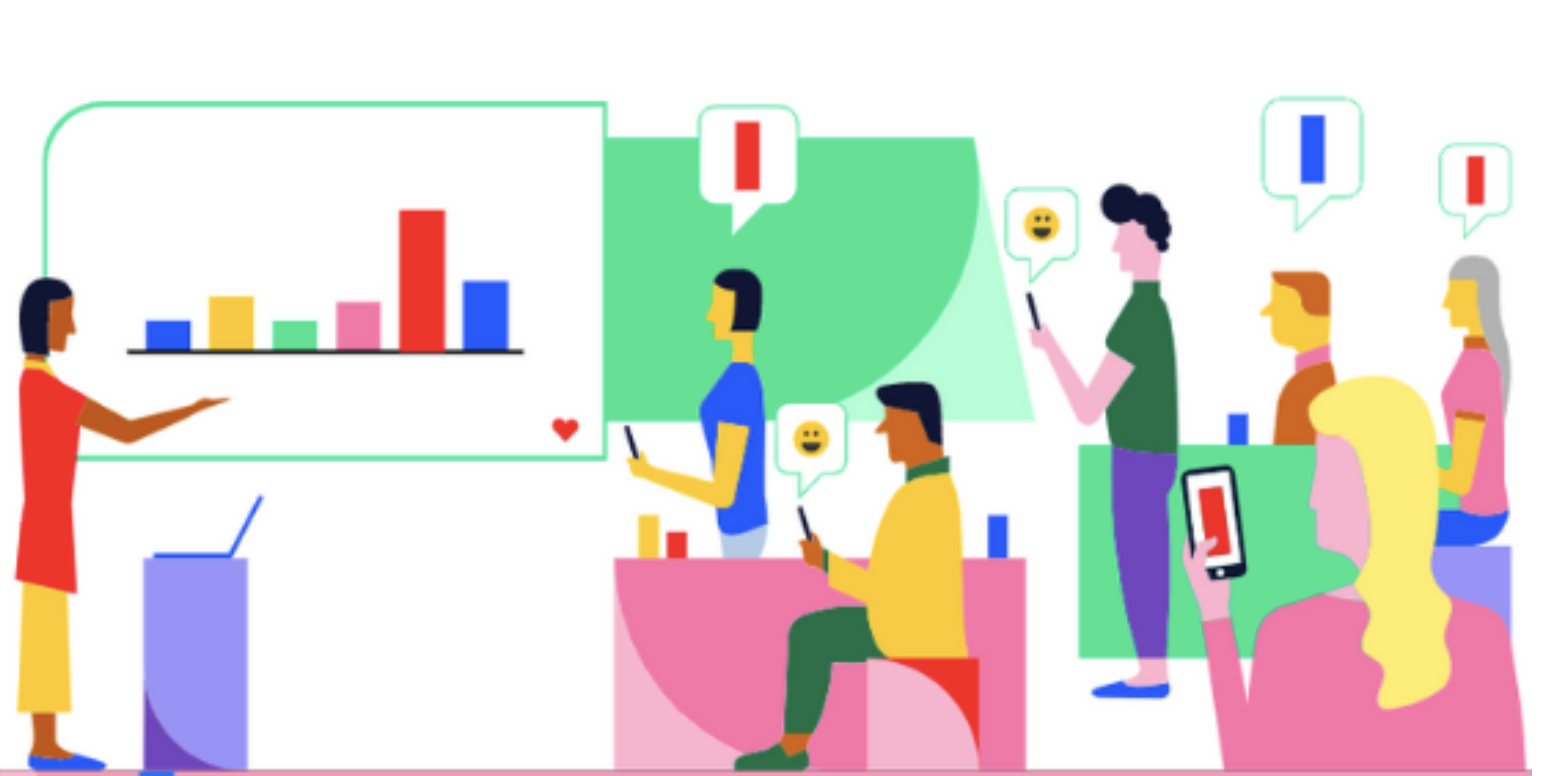 _________________________________________________________________________
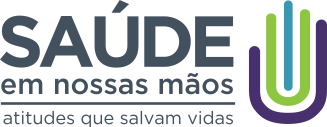 Narrativa de liderança -
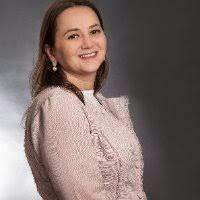 Ana Paula Pinho
Diretora executiva de Sustentabilidade e  Responsabilidade Social - HAOC
_________________________________________________________________________
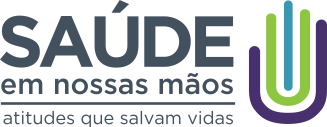 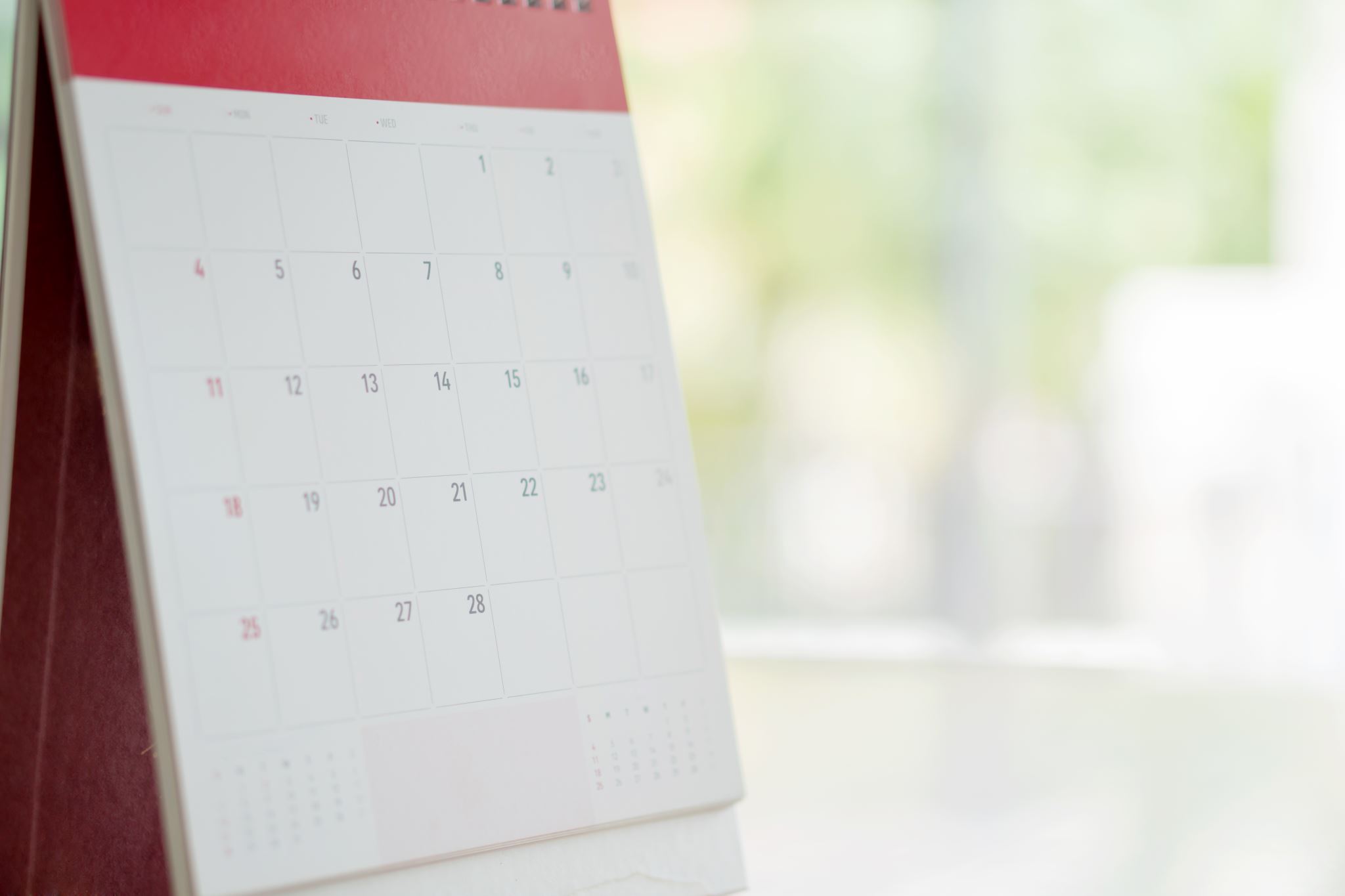 Como vocês imaginam que estarão as densidades de IRAS em suas UTIs daqui a 12 meses?
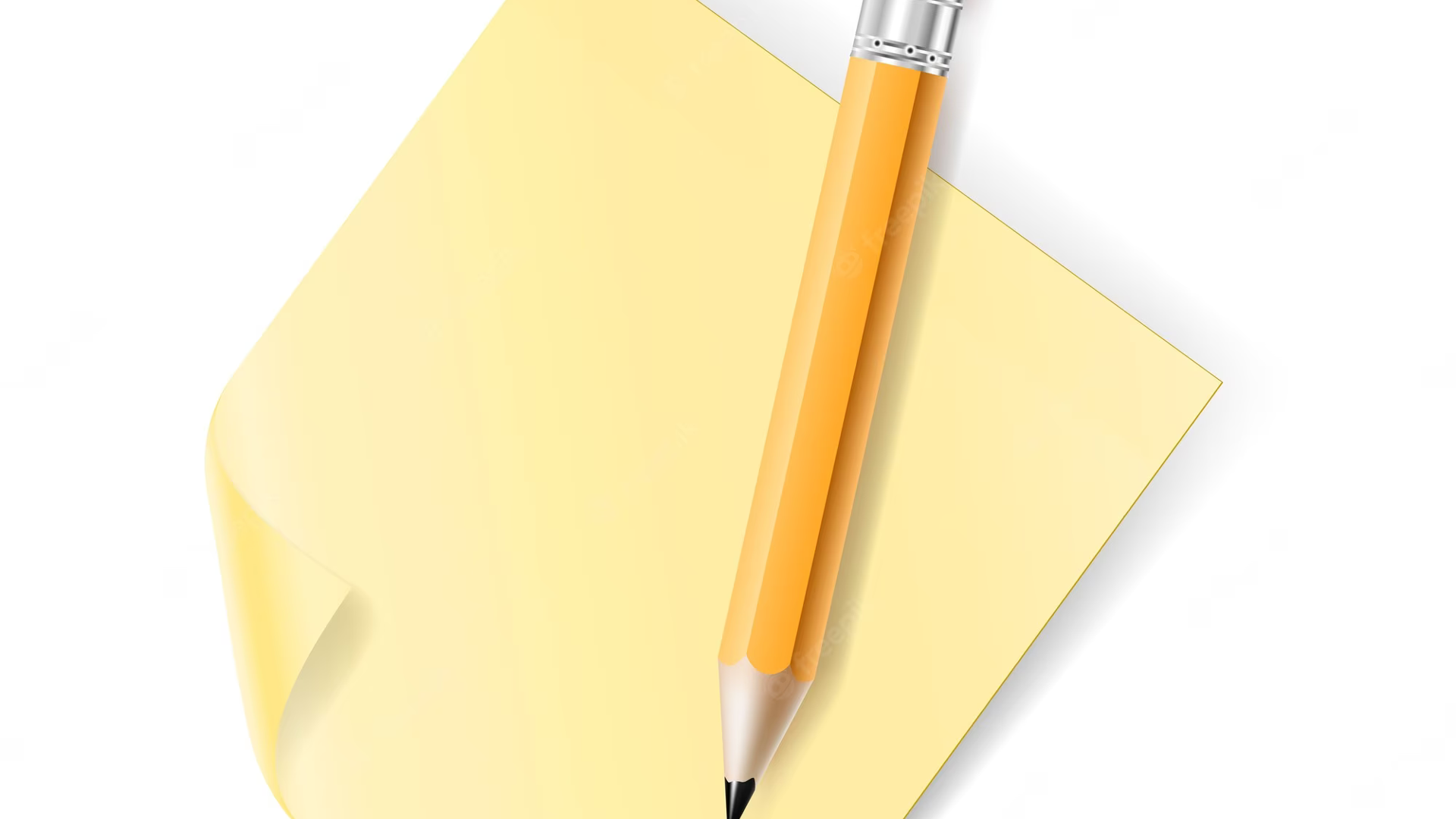 _________________________________________________________________________
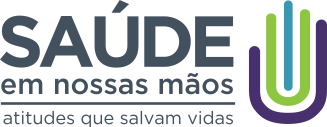 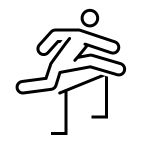 Quais são as principais barreiras e desafios para manter ou continuar melhorando os resultados de IRAS?
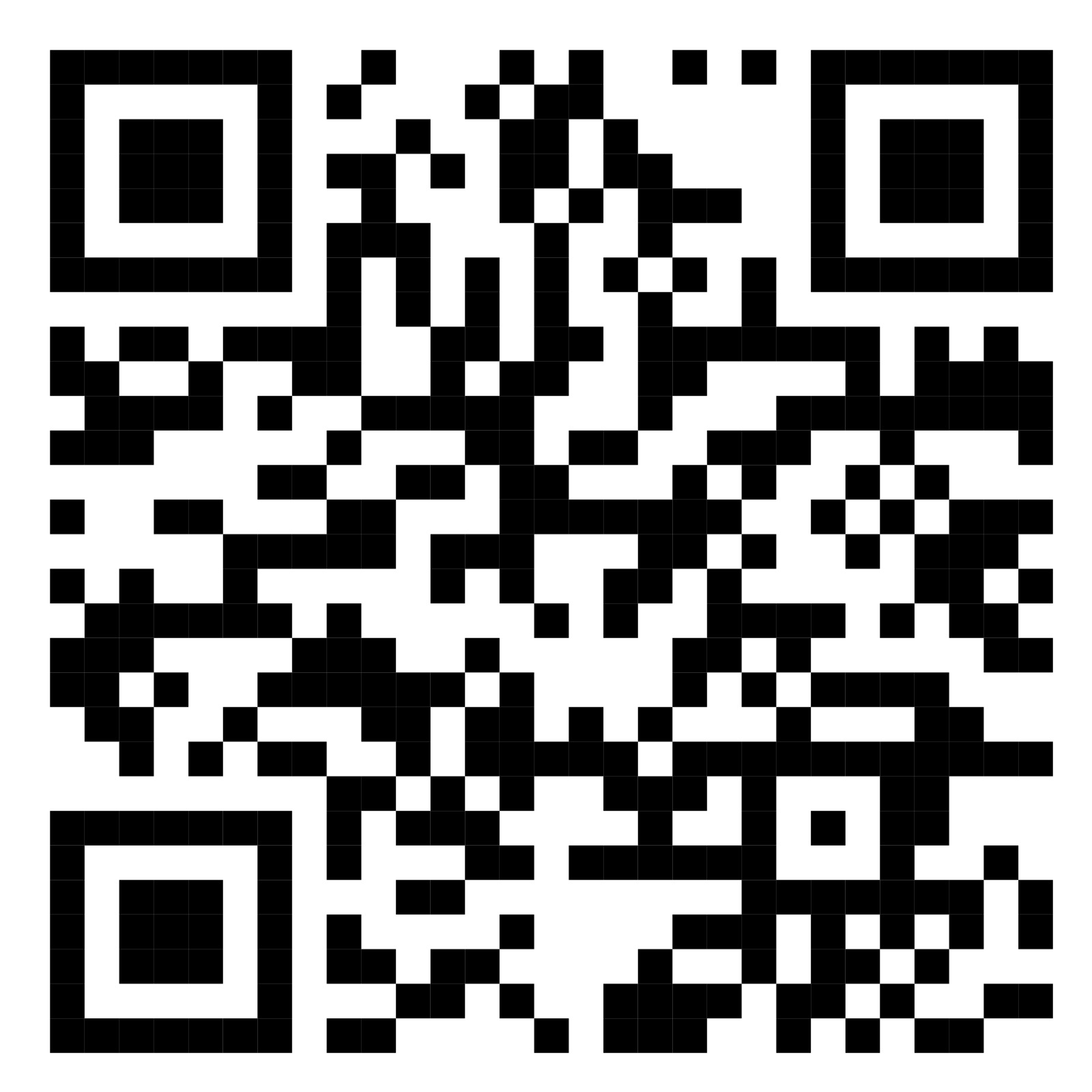 www. menti.com 
Código: 2756 3763
Estratégia
Precisamos ter um plano
Precisamos seguir o plano
Precisamos monitorar o plano
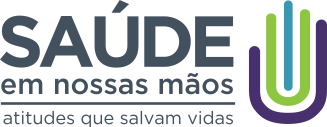 www. menti.com 
Código: 1264 1498
Onde se encontra o projeto SNM dentro do planejamento (estratégico) da instituição?
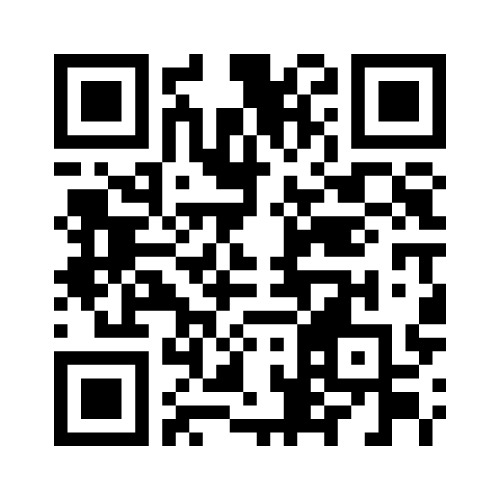 _________________________________________________________________________
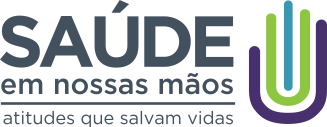 O que não pode faltar
Equipe responsável
Monitoramento e visibilidade
Atuação para melhoria
Precisa ser parte da rotina da Unidade
_________________________________________________________________________
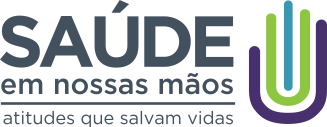 Ações necessárias
Garantir o “Controle da Qualidade”
Acompanhamento da alta liderança
_________________________________________________________________________
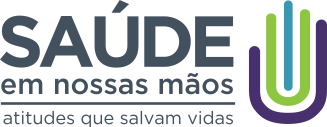 Garantir o “Controle da Qualidade”
Reconhecimento de sua legitimidade

Disponibilizar tempo para as atividades

Atuar na identificação de problemas e resolução
Garantir a atuação da equipe
_________________________________________________________________________
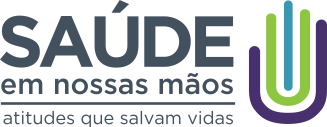 Garantir o “Controle da Qualidade”
Capacidade para propor e executar mudança - ajustes 

Interação entre setores e serviços

Escalonamento
Fortalecimento da liderança
_________________________________________________________________________
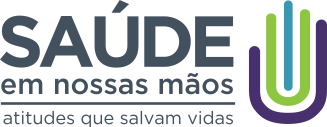 Garantir o “Controle da Qualidade”
Gráficos de tendência

Análise de resultados

Publicação dos resultados 

Discussão com as equipes
Monitoramento dos resultados
_________________________________________________________________________
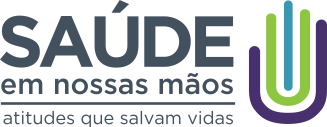 Acompanhamento da alta liderança
“No nosso hospital não teremos mais infecções”

“Não retornaremos aos níveis de infecção que tínhamos em 2022”

“Não teremos mais infecção na nossa UTI”
_________________________________________________________________________
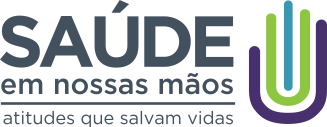 Acompanhamento da alta liderança
Prestação de contas/ acompanhamento dos resultados em períodos definidos
“No nosso hospital não teremos mais infecções”

“Não retornaremos aos níveis de infecção que tínhamos em 2022”

“Não teremos mais infecção na nossa UTI”
Discussão dos resultados em reuniões de diretoria
Rondas da alta liderança na unidade
_________________________________________________________________________
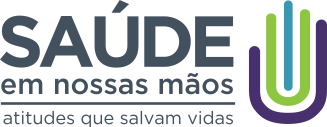 Quais outros planos podem fazer parte da estratégia para garantir que o projeto (e outras ações de melhoria) se sustente?
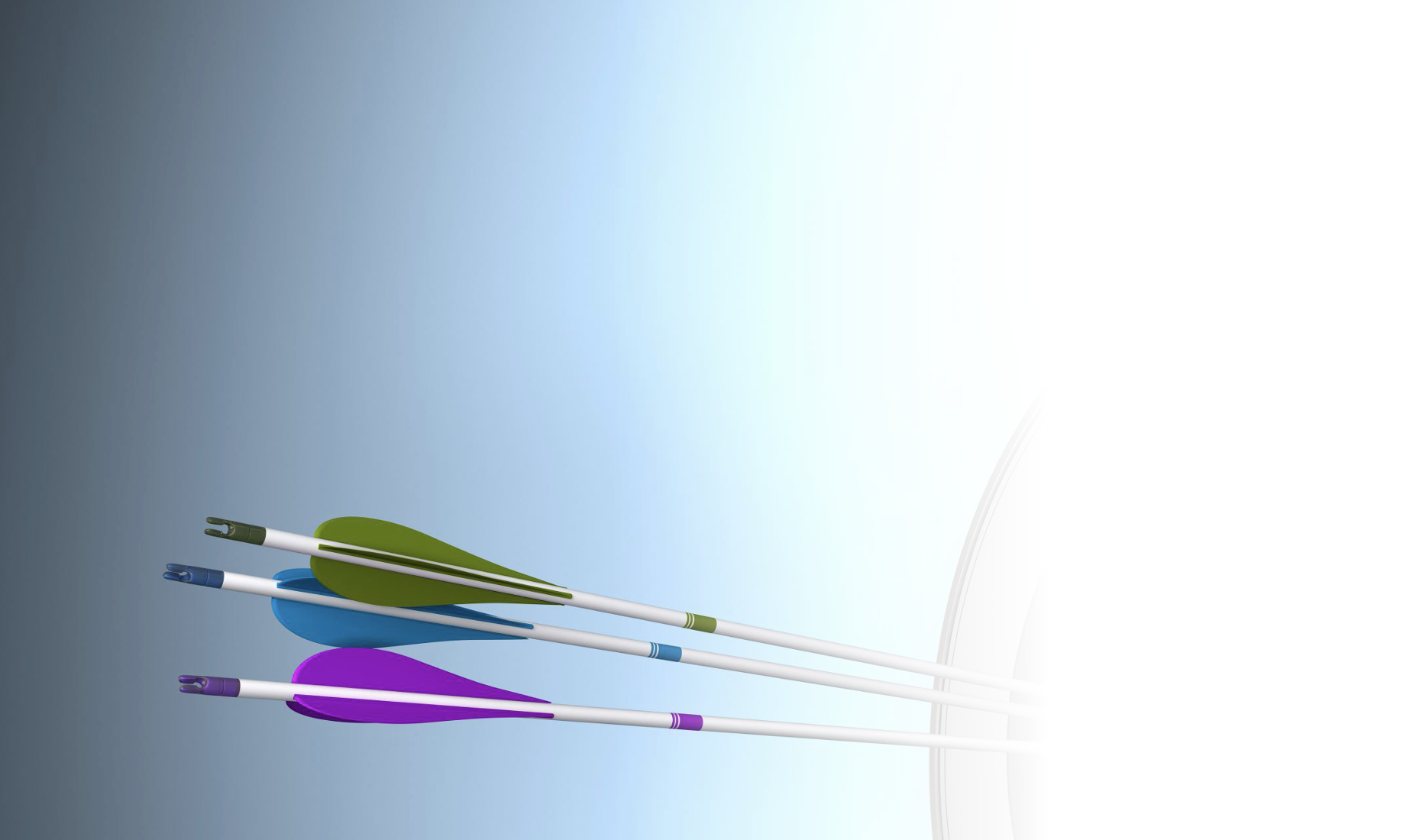 _________________________________________________________________________
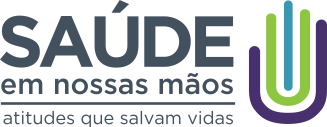 Capacitação das equipes em habilidades e competências
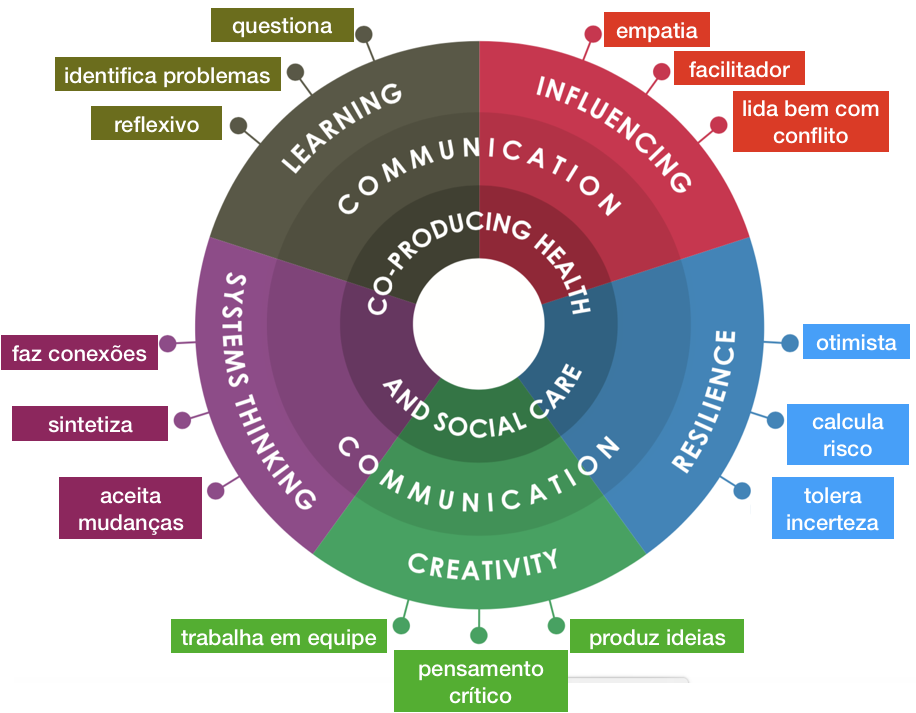 The habits of an improver: Thinking about learning for improvement in health care 
Bill Lucas with Hadjer Nacer
https://www.health.org.uk/publications/the-habits-of-an-improver
_________________________________________________________________________
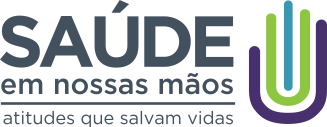 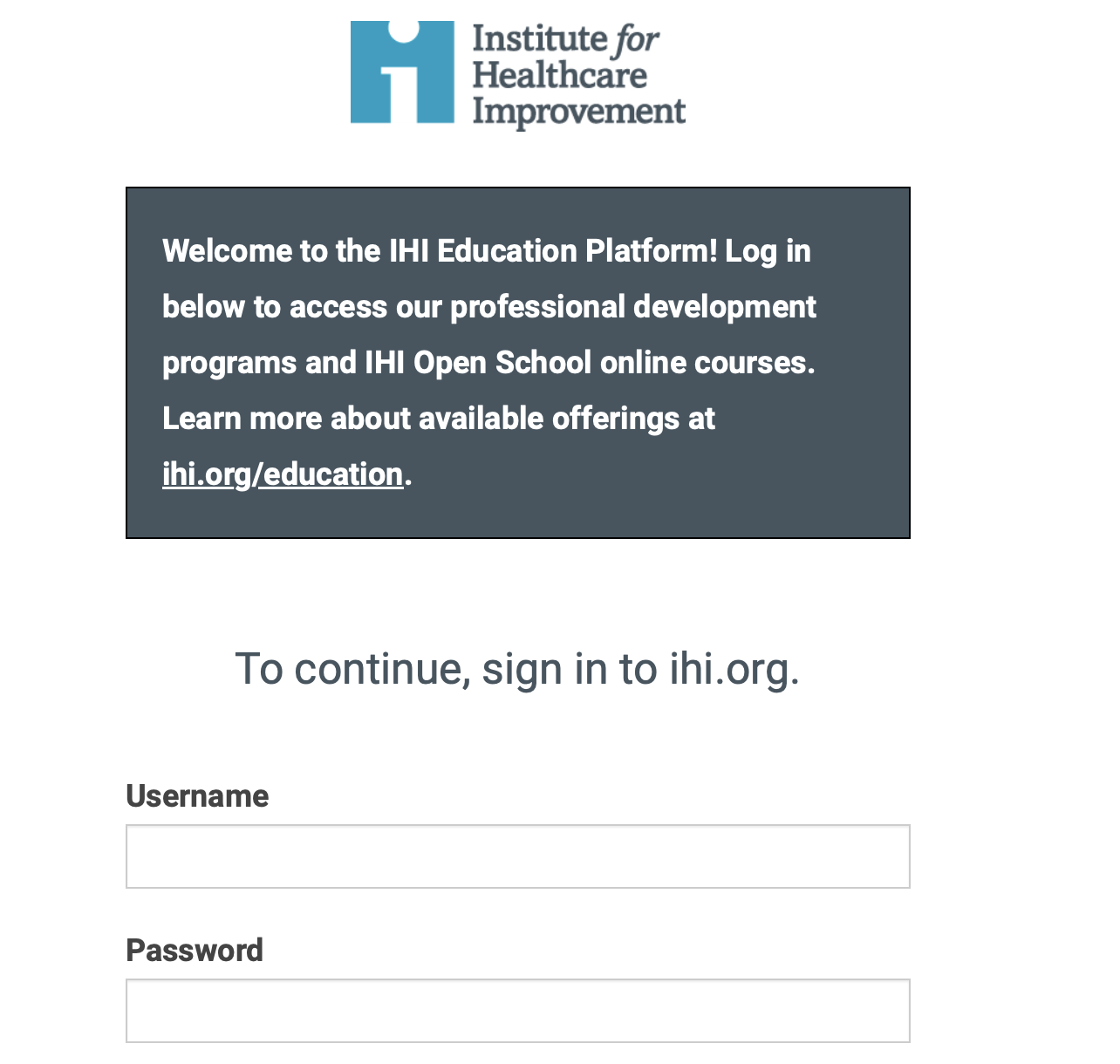 https://education.ihi.org/topclass/retrieveHome.do
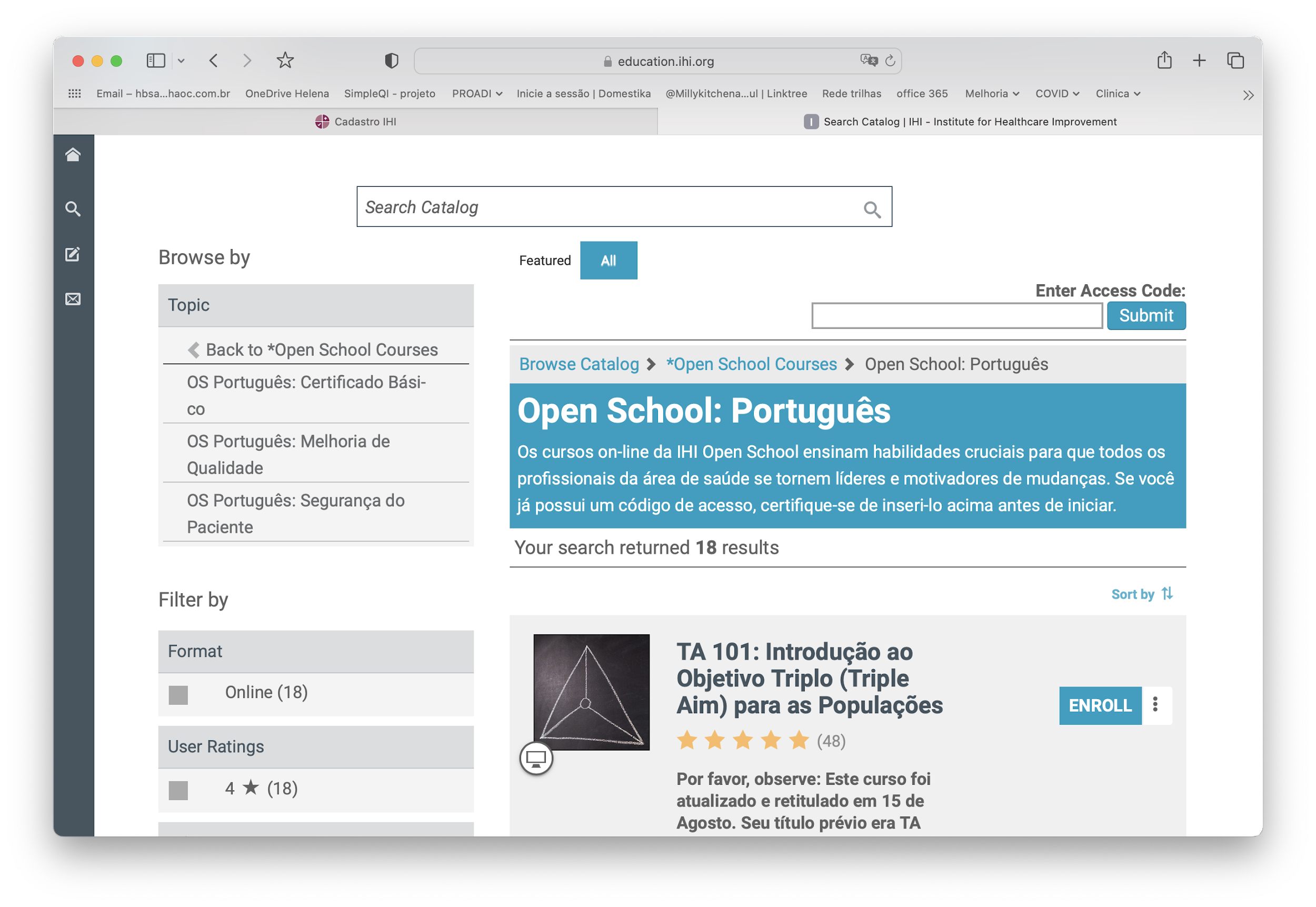 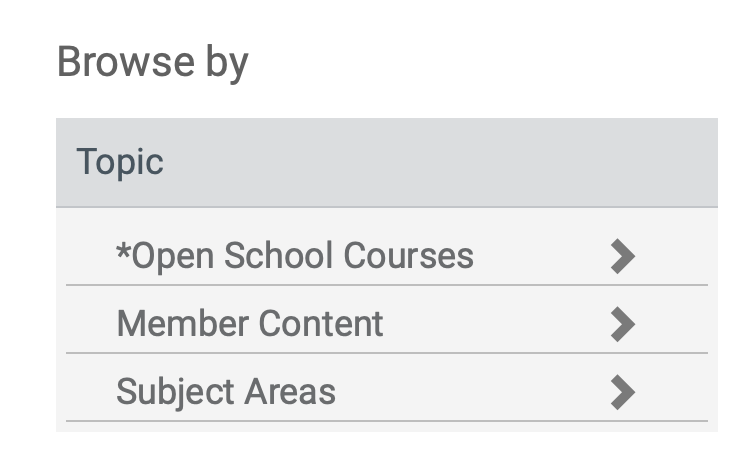 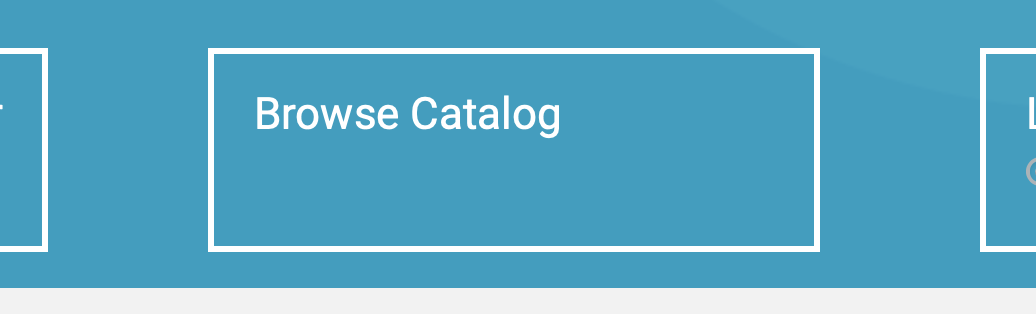 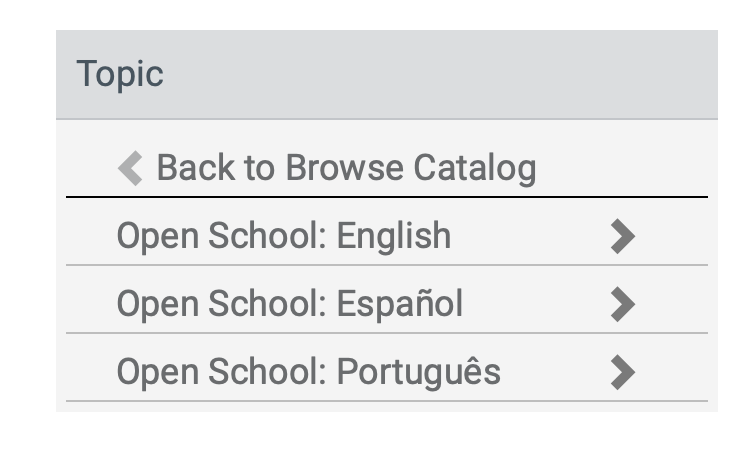 _________________________________________________________________________
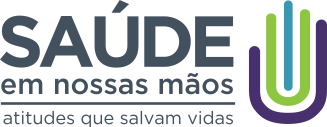 https://ead-saudeemnossasmaos.proadi-sus.org.br/courses
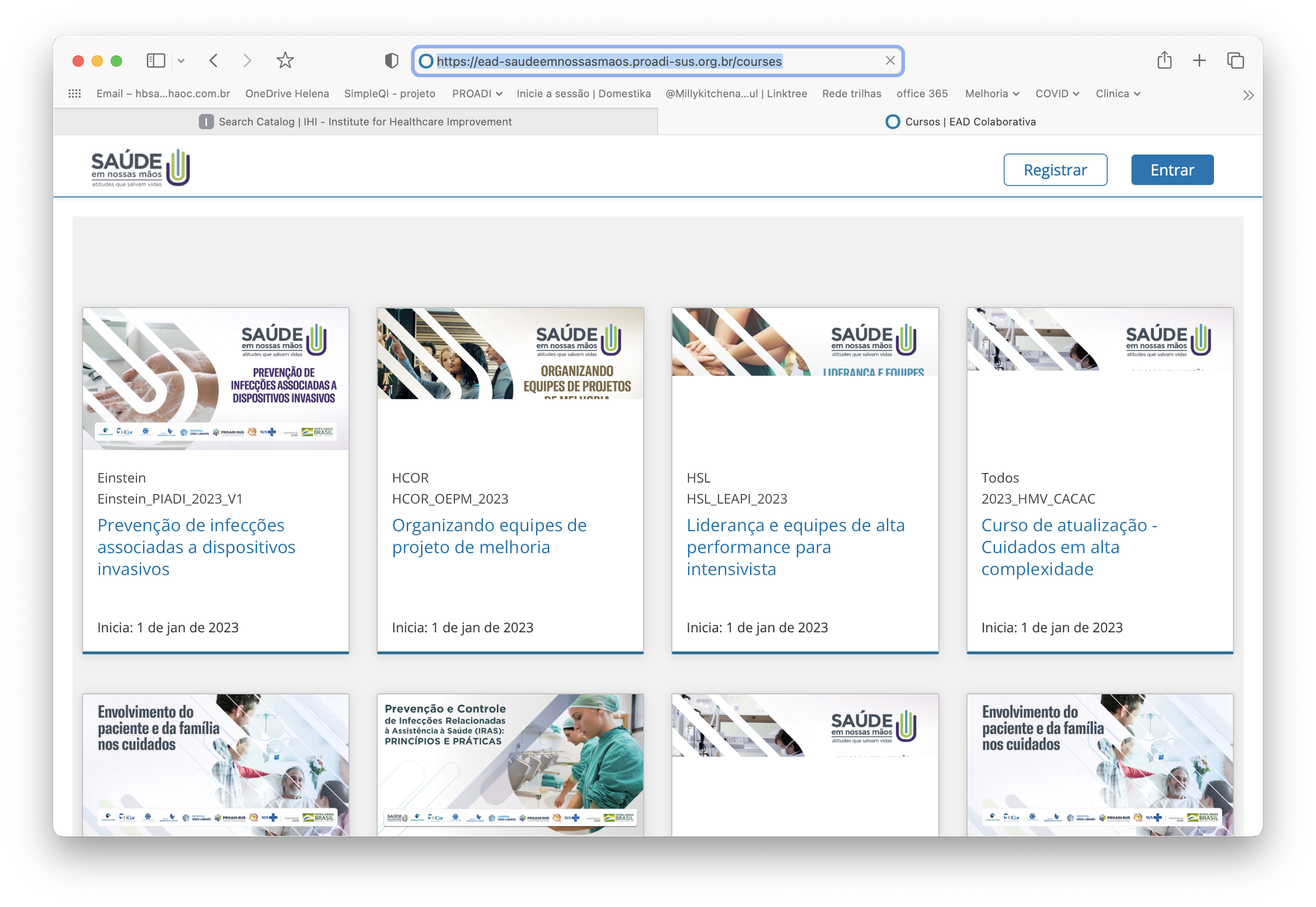 _________________________________________________________________________
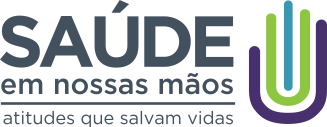 http://www.iepmoinhos.com.br/pacienteseguro/videos.php
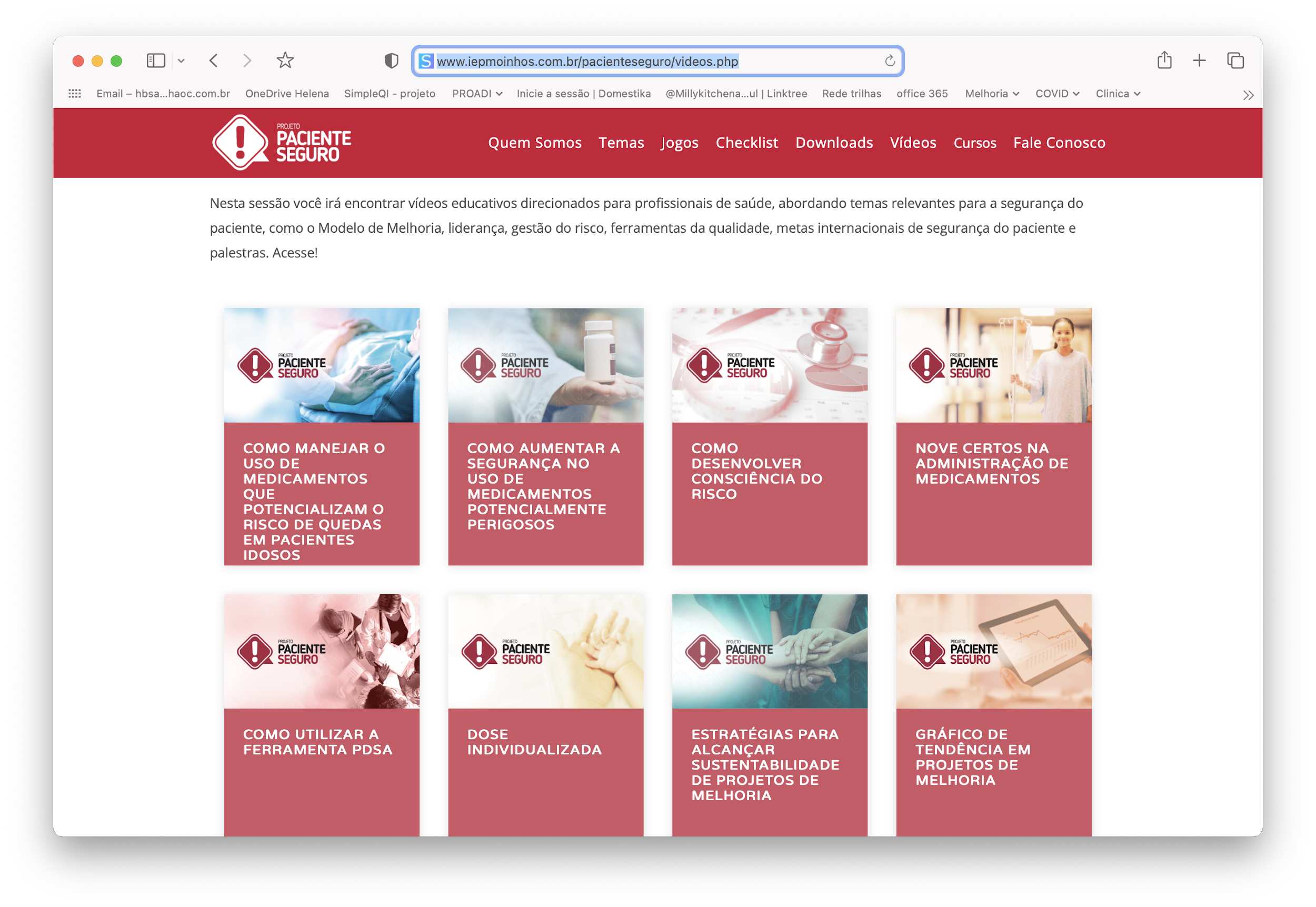 _________________________________________________________________________
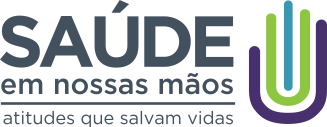 https://www.escolavirtual.gov.br/
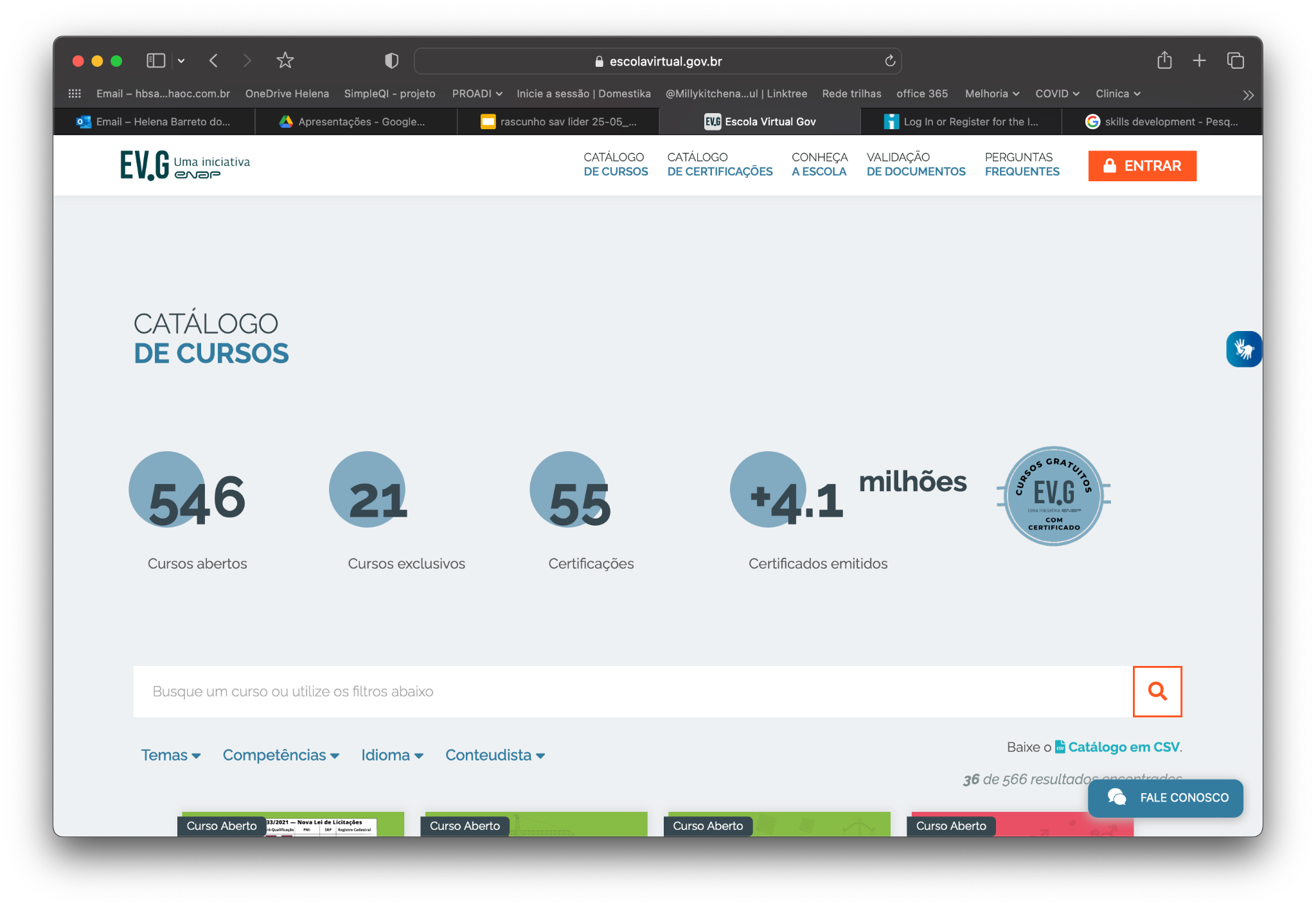 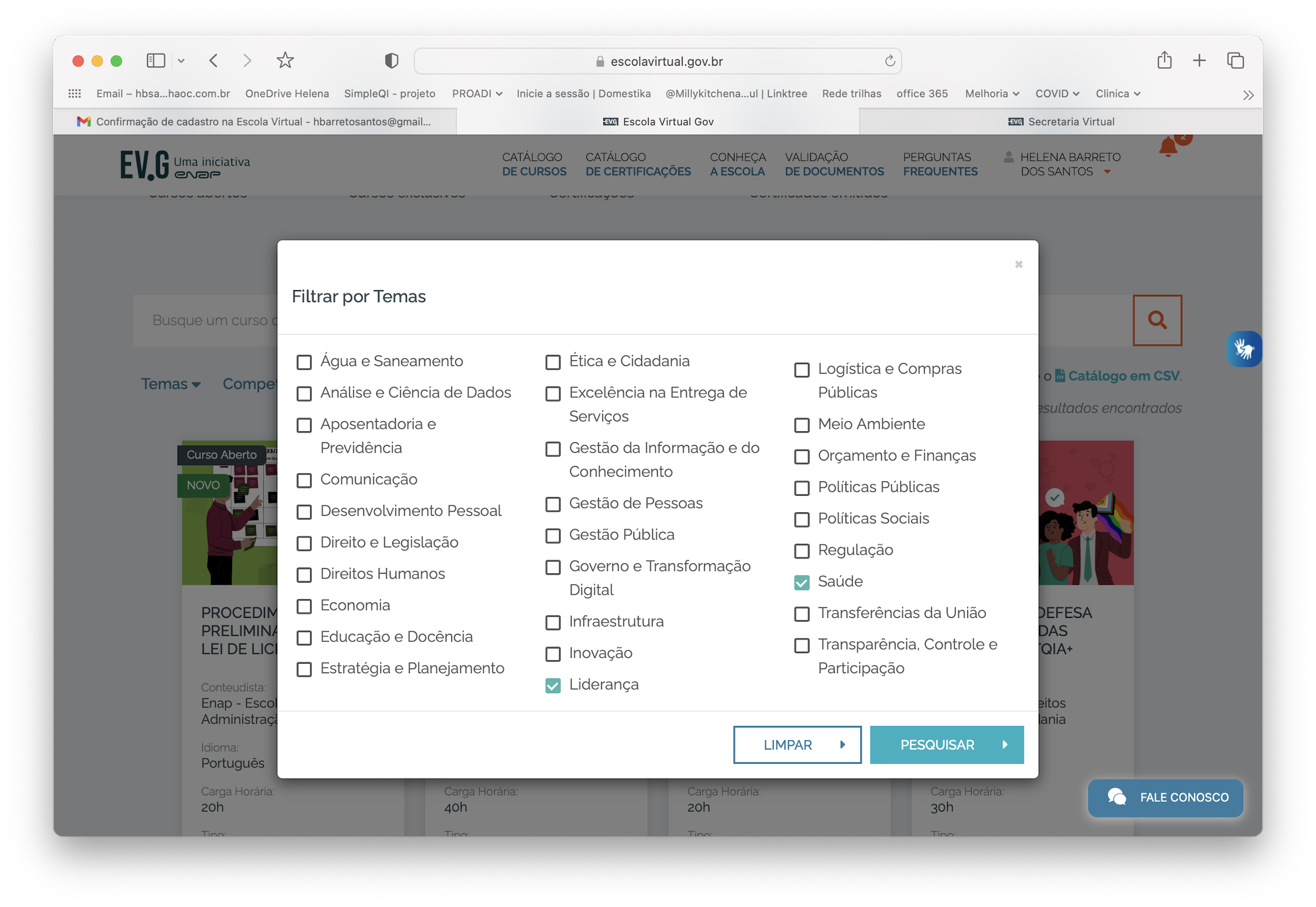 _________________________________________________________________________
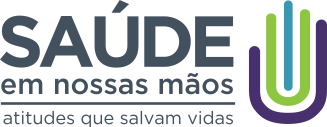 https://avasus.ufrn.br/local/avasplugin/cursos/curso.php?id=243
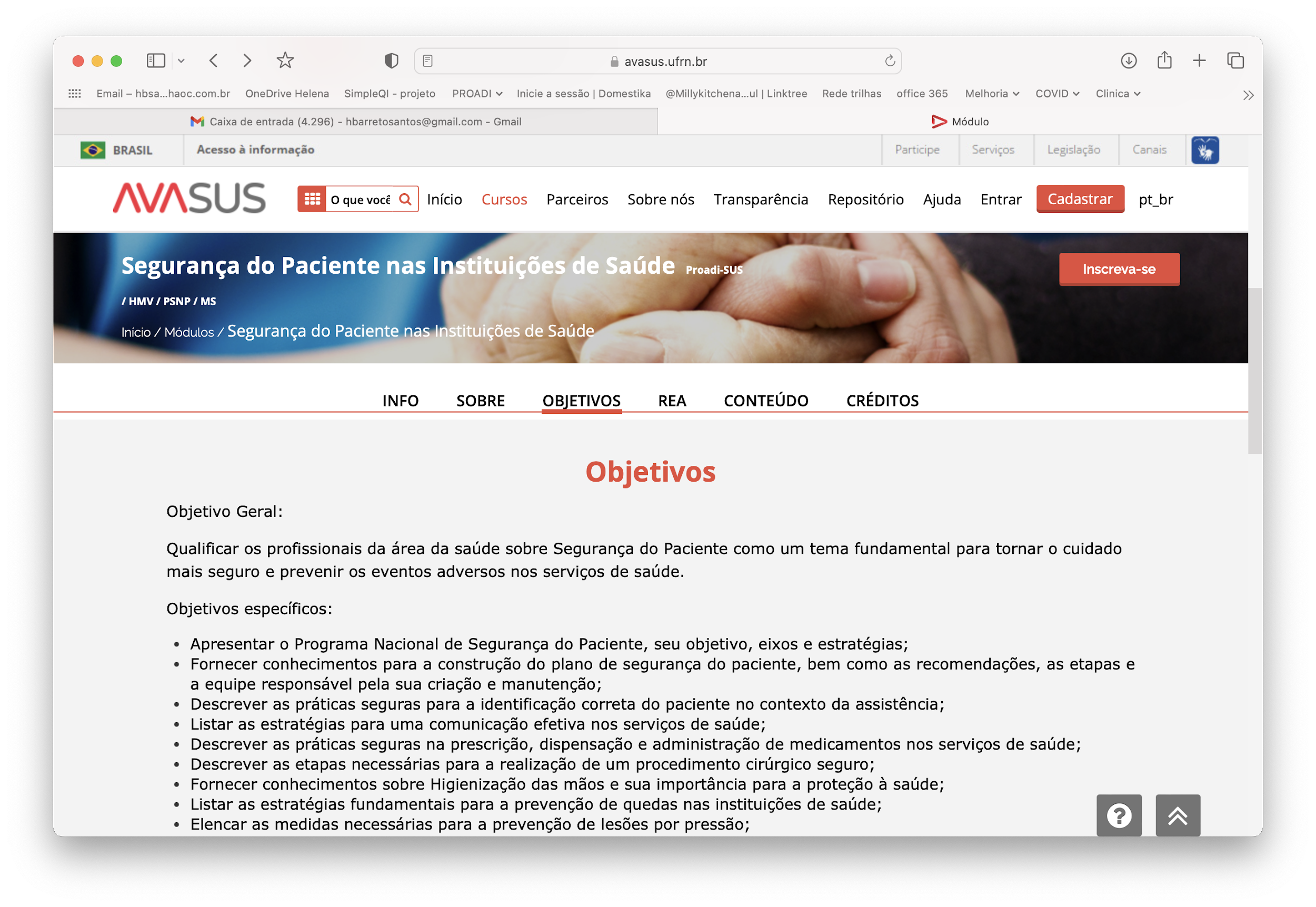 _________________________________________________________________________
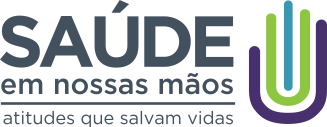 nomeação
Como manter a equipe de melhoria?
reuniões regulares, com pauta pré-definida e registro em ata
responsabilização de todos, com funções especificadas
celebração de bons resultados
_________________________________________________________________________
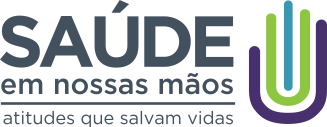 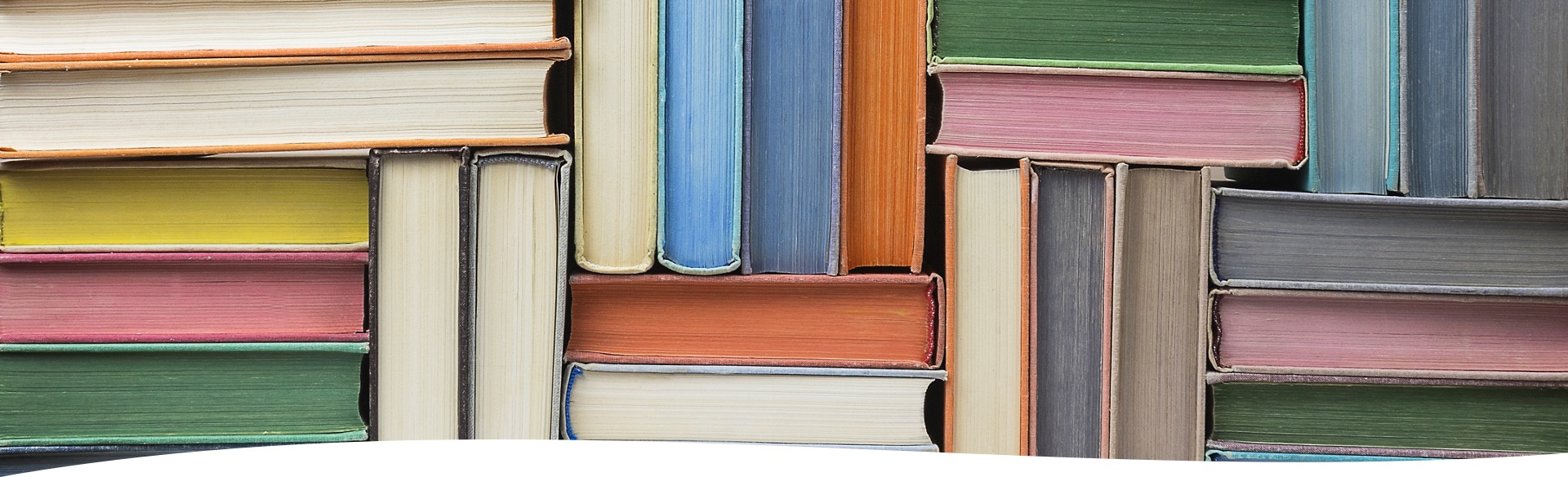 transição de equipes – transferência do conhecimento!
_________________________________________________________________________
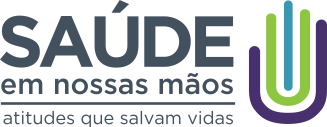 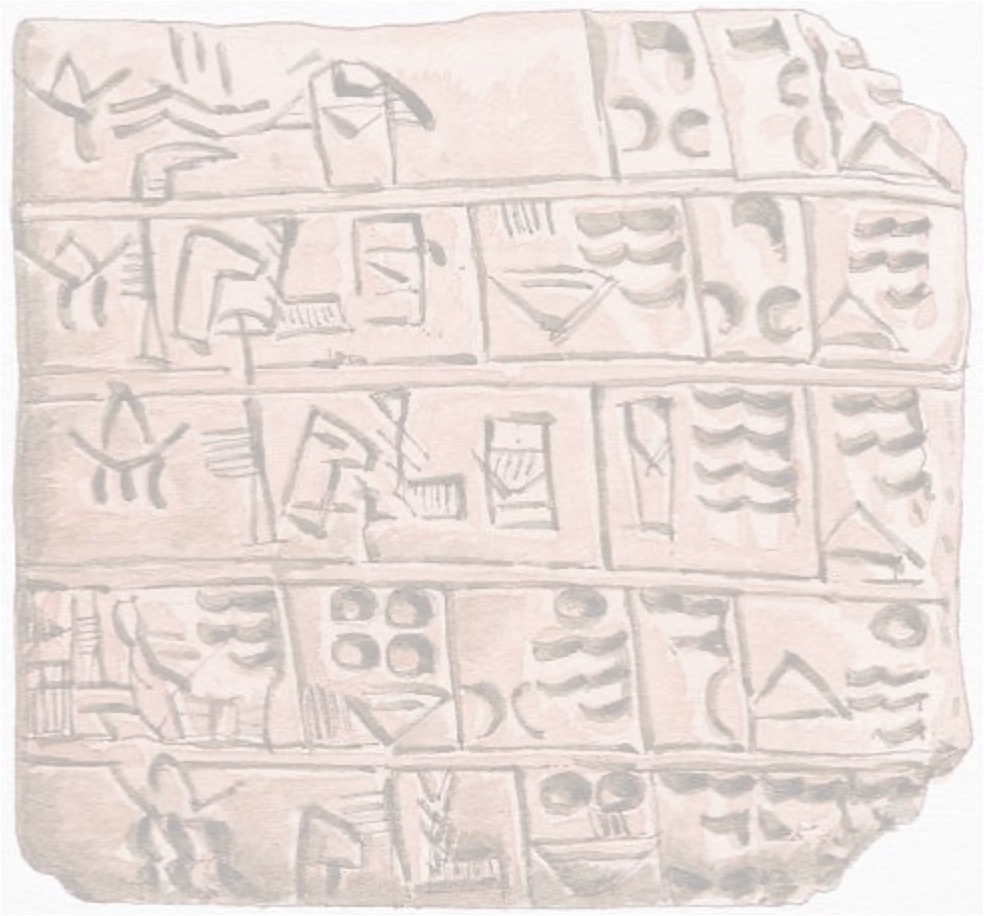 Atas 
  Relatórios periódicos com discussões e análises de resultados - prestação de contas
  Procedimentos operacionais padrão
_________________________________________________________________________
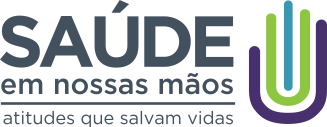 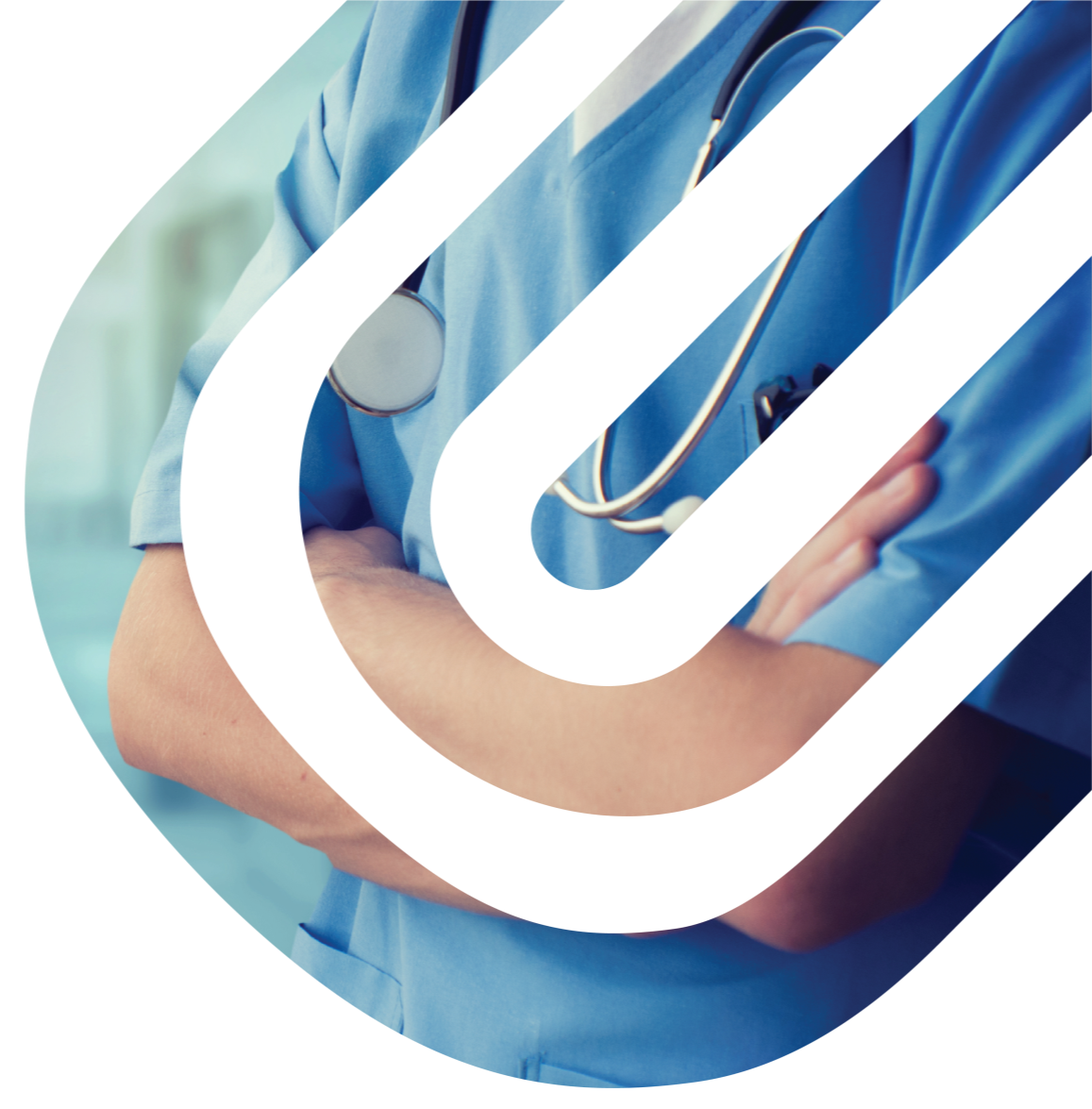 Concluindo…
Metas e objetivos não garantem que se alcance melhorias: são necessárias a adoção e implementação de estratégias em um determinado período de tempo
_________________________________________________________________________
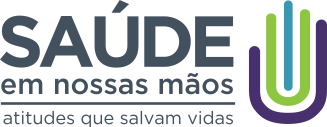 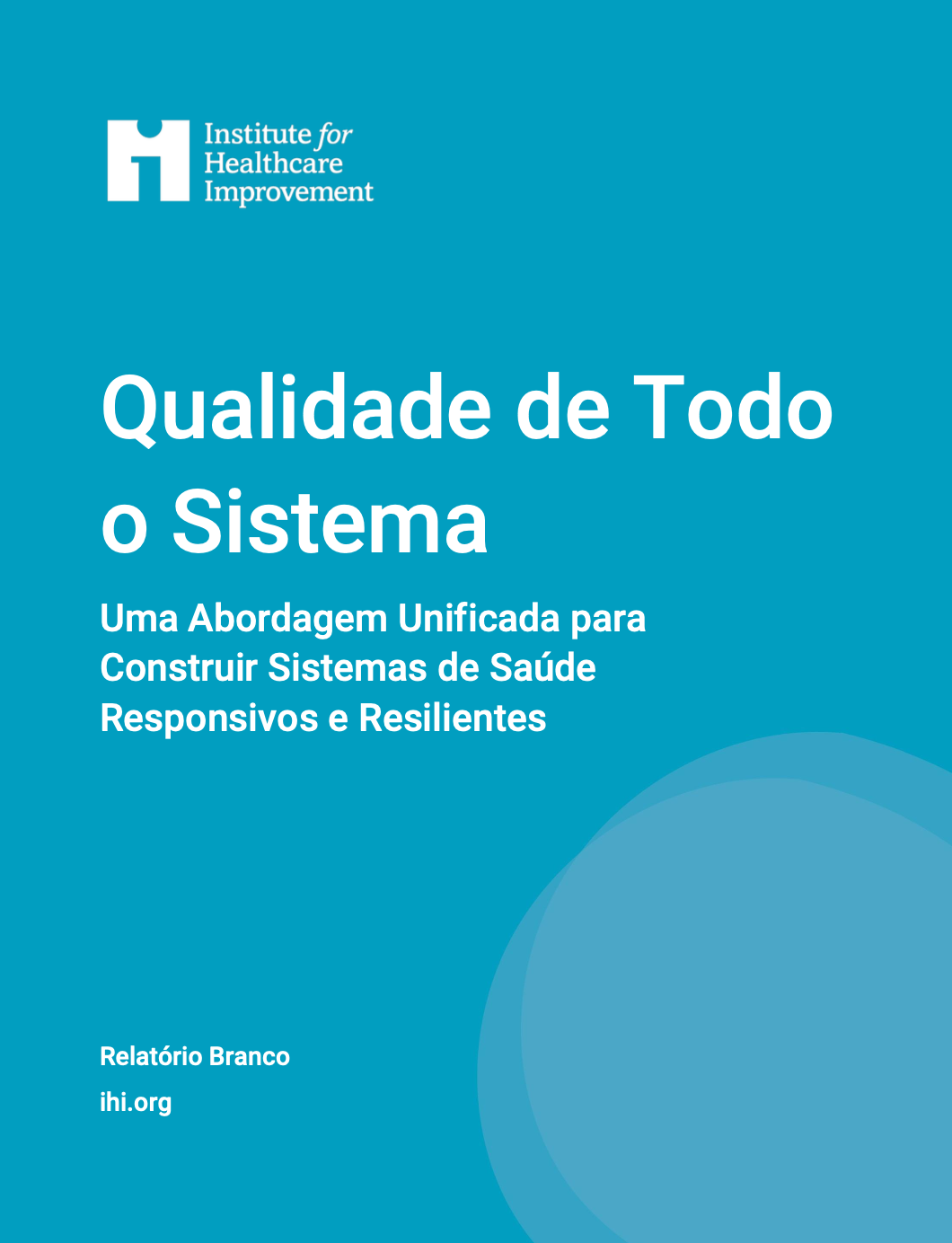 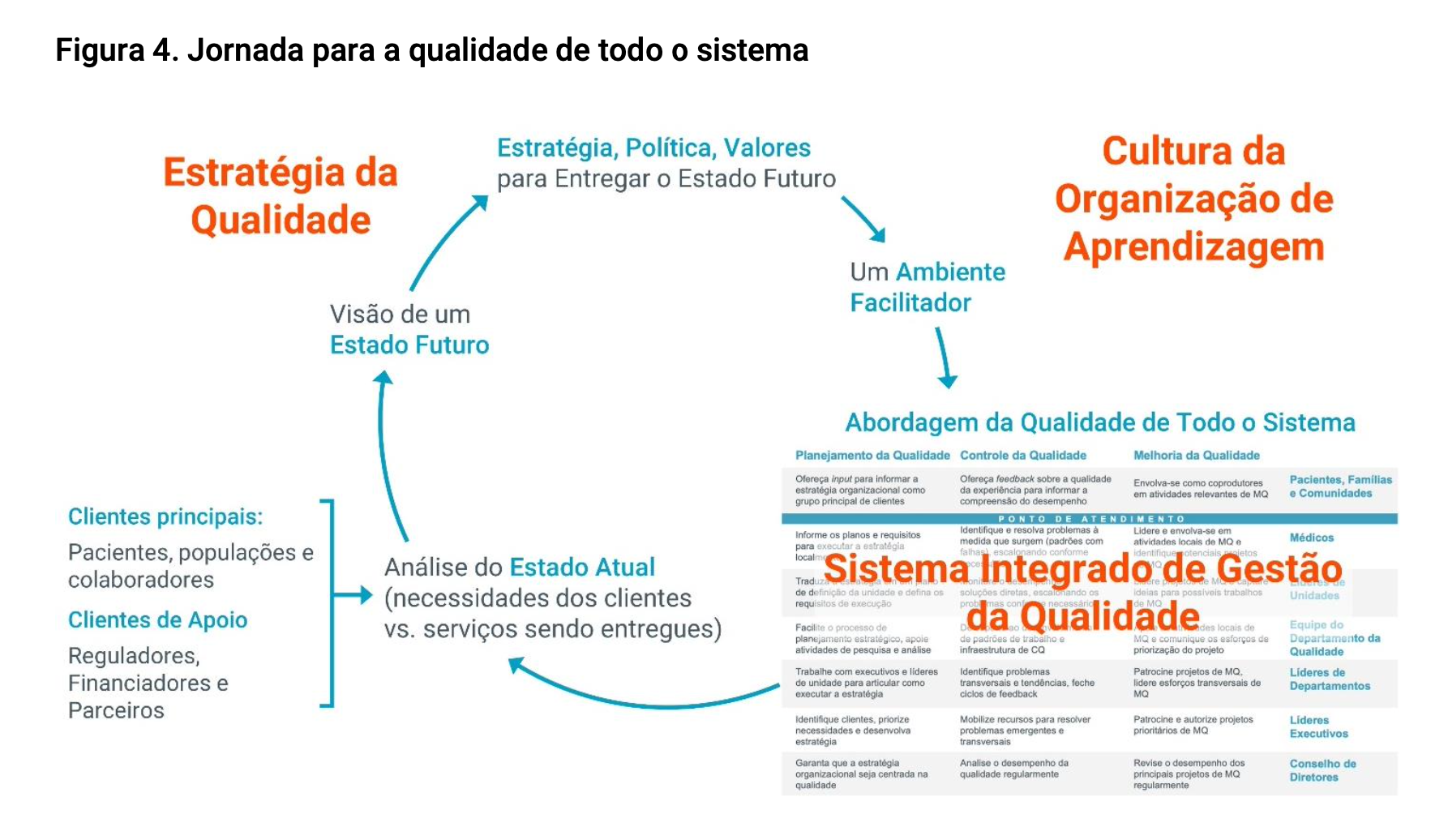 _________________________________________________________________________
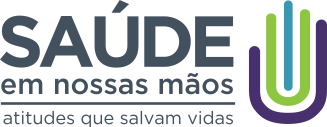 Próximos passos
1) Planejar continuidade do projeto:
planejamento de capacitação dos integrantes 
gestão do conhecimento
como manter na estratégia da instituição o SNM
_________________________________________________________________________
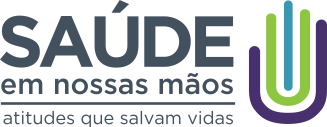 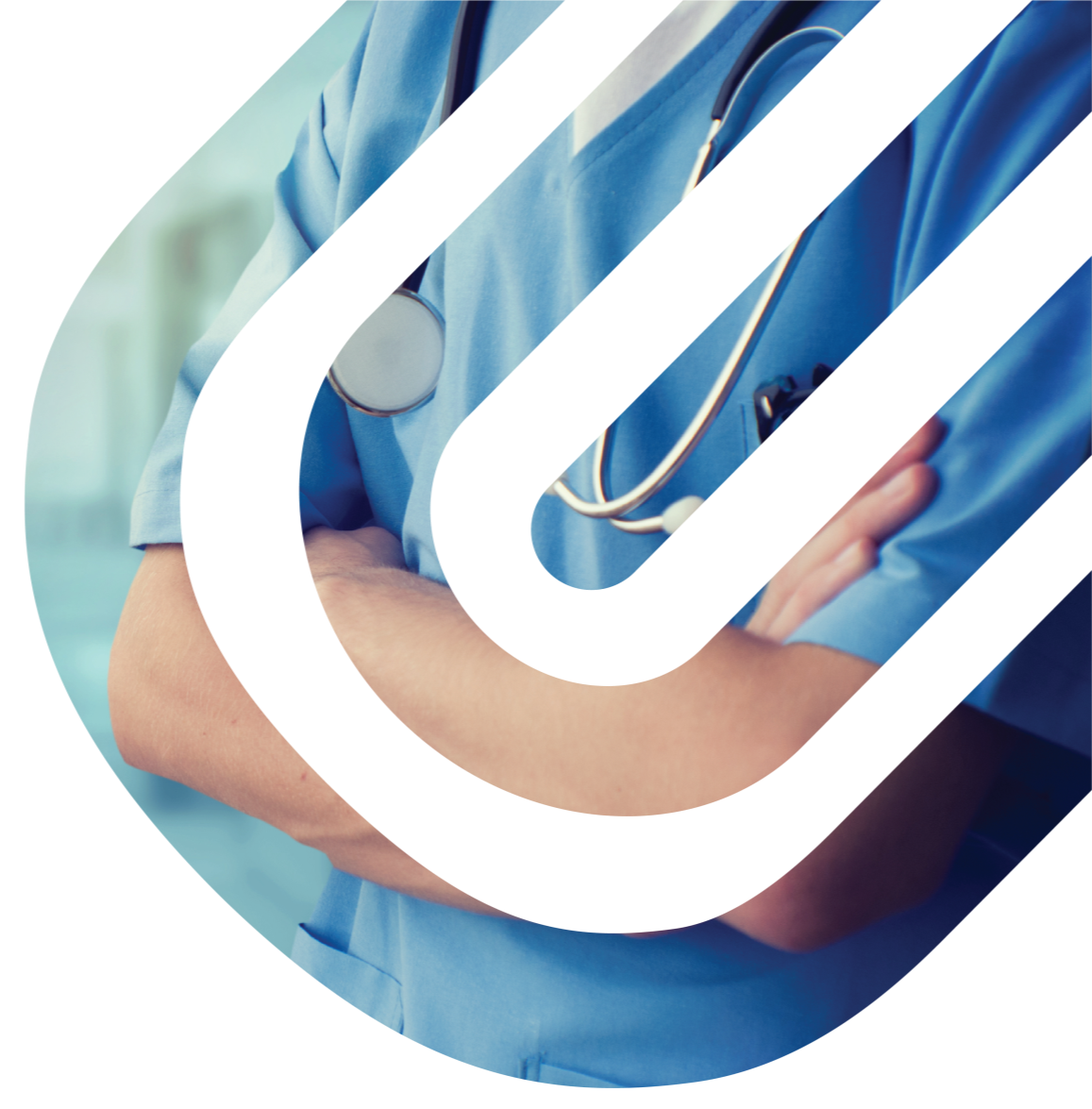 Próximos passos
2) Preenchimento da enquete:

https://forms.office.com/r/224x0GWAZx
_________________________________________________________________________
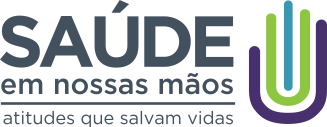 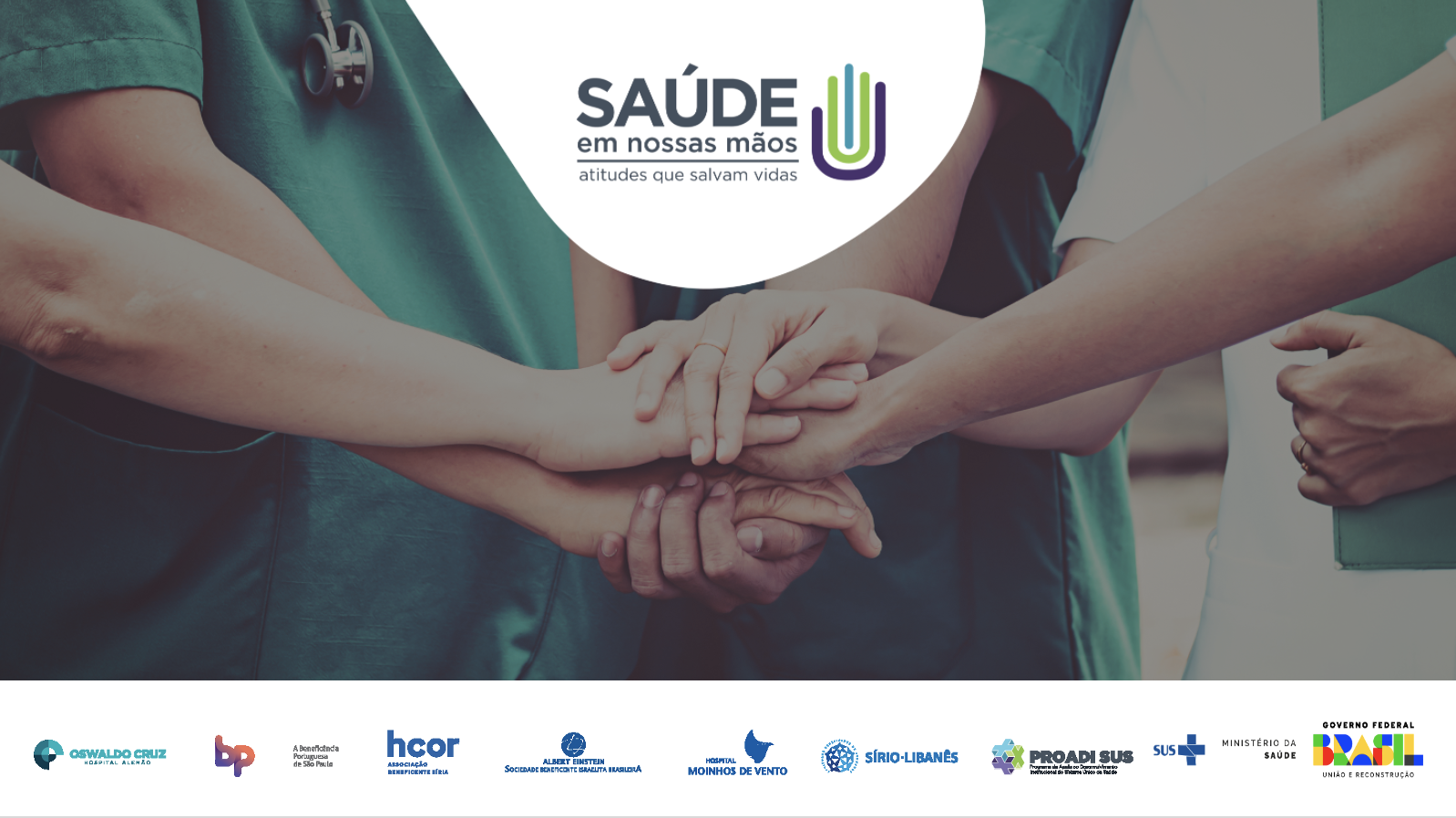 Colaborativa PROADI-SUS
Sessão de Aprendizagem Virtual – Liderança ( S8 )
Segurança do paciente como parte da visão estratégica da instituição
25-05-2023
Melhorando a Segurança do Paciente em Larga Escala no Brasil